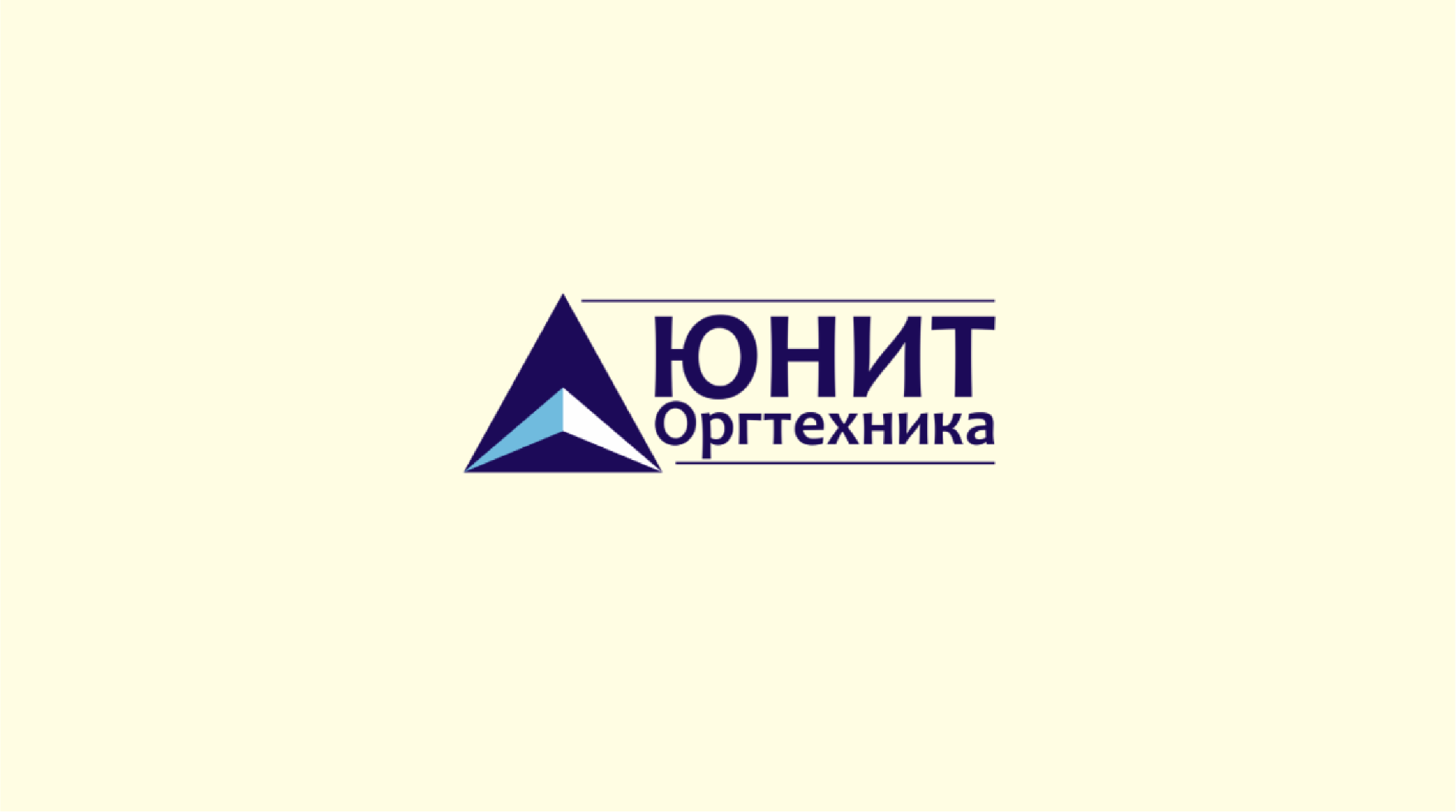 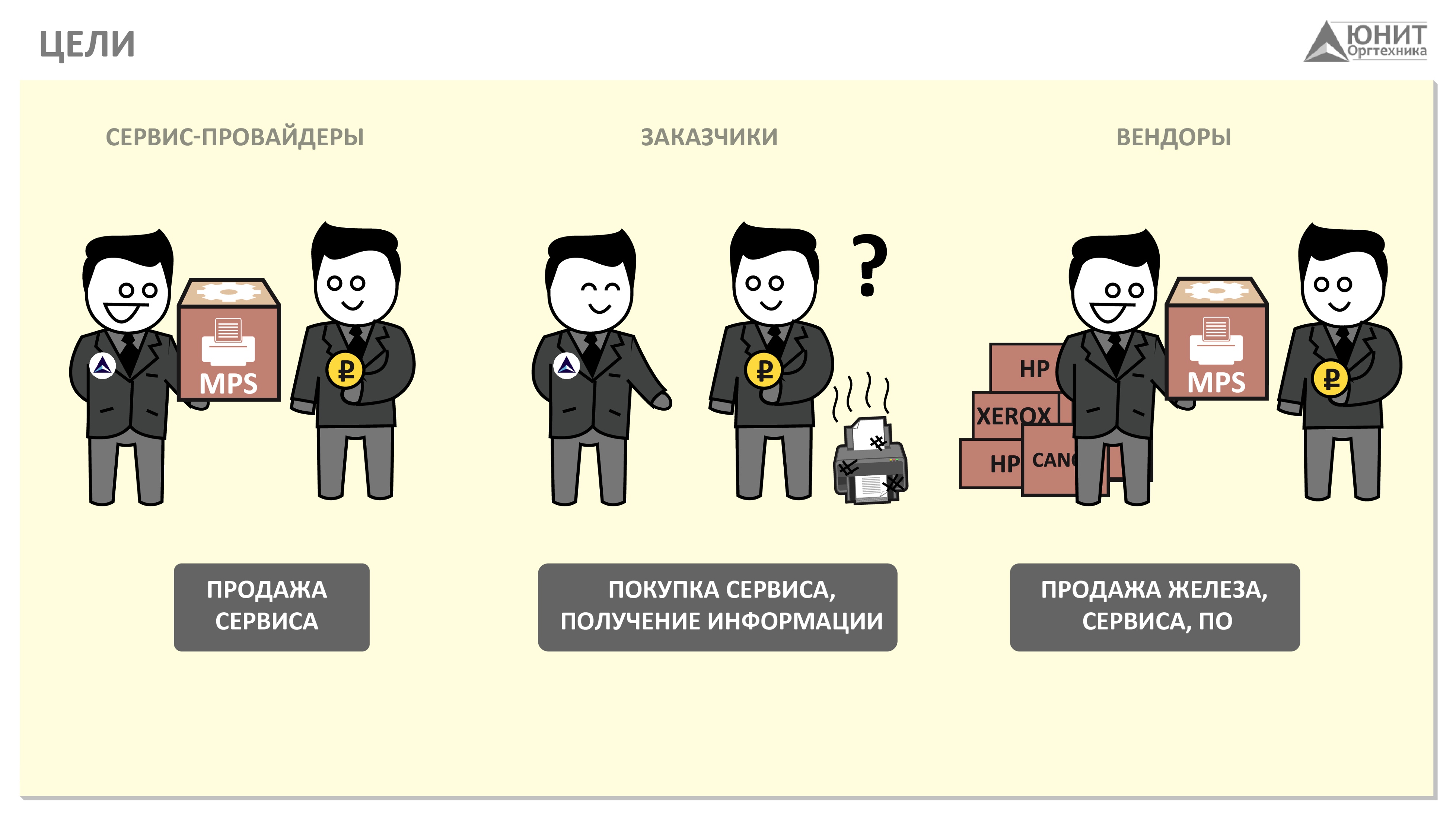 О компании
О компании
«ЮНИТ-Оргтехника» - лидер в области ИТ-аутсорсинга в России (CNews Analytics, 2012)
«ЮНИТ-Оргтехника» - лидер по уровню стандартизации ИТ-сервисов (CNews Analytics, 2014) 
 Почти 20 лет положительного опыта работы (год основания – 1994)
Более 500 успешных проектов
Заказчики – крупнейшие организации ТЭК, финансового сектора, ритейла, телекома и пр.
Единый стандарт качества по всей территории РФ Более 120 Центров компетенции в России и СНГ
Более 3500 технических специалистов в оперативном управлении
Сотрудниками компании создан Первый национальный стандарт менеджмента качества ИТ-услуг
Историческая специализация
1994
1995
1996
1997
1998
1999
2000
2001
2002
2003
2004
2005
2006
2007
2008
2009
2010
2011
2012
Первый контракт на комплексный ИТ-сервис всех подразделений банка (Русфинанс Банк)
Первый контракт на комплексный
сервис ИТ-инфраструктуры
Сервис копиров
и принтеров
Развитие
торговой сети (Детский мир)
Первый постраничный контракт (Сбербанк)
новых сервисов
Сервис ЭВМ (АРМ)
Расширение
Первый контракт на комплексный ИТ-сервис кредитно-кассовых офисов и точек продаж банка (ТРАСТ Банк)
бизнеса на всю территорию РФ
Сервис печати
Способы организации сервиса печати
СТОРОННИКИ ИНСОРСИНГА
ПРИБЕГАЮЩИЕ
К ПОМОЩИ ПОДРЯДЧИКОВ
ЗАКАЗЧИКИ MPS
Комплексная услуга с постраничной системой оплаты
Сервис печати обеспечивается собственными силами
Разовые выезды, возможна абонентская плата за работу + итоговый счет за «железо»
Сторонники инсорсинга
Что останавливает уйти от работы
«по старинке» в пользу MPS?
БОЯЗНЬ БОЛЕЗНЕННОГО ПЕРЕХОДА
ПРОТИВОДЕЙСТВИЕ НА МЕСТАХ
ЛИЧНАЯ ЗАИНТЕРЕСОВАННОСТЬ
НЕВЕРНЫЙ ЭКОНОМИЧЕСКИЙ РАСЧЕТ
БОЯЗНЬ СМЕНИТЬ СТАТУС-КВО
Сторонники инсорсинга
ИНСОРСИНГ
Итог:
НИЗКИЙ SLA
ДОРОГО
НАЛИЧИЕ НЕЭФФЕКТИВНЫХ РАБОЧИХ МЕСТ
СЛОЖНОЕ ПЛАНИРОВАНИЕ
НЕСООТВЕТСТВИЕ ДАННЫХ УЧЕТА
ТМЦ ФАКТИЧЕСКИМ
Поинцидентный сервис
MPS
ПОИНЦИДЕНТНЫЙ СЕРВИС
Один счет, минимум согласований, непрерывная работа
Множество счетов и согласований по любой мелочи
?!?!?!
ОК!
Штраф!


Строгий SLA, финансовая ответственность
?!?!?!


Неясный SLA, нет финансовой ответственности
MPS vs. Поинцидентный сервис
MPS
ПОИНЦИДЕНТНЫЙ СЕРВИС
Превентивное обслуживание
Выезды только по инцидентам
Работа направлена на постоянное уменьшение количества неисправностей и последующих выездов
Нет заинтересованности уменьшать количество появляющихся неисправностей
MPS vs. Поинцидентный сервис
MPS
ПОИНЦИДЕНТНЫЙ СЕРВИС

?
Бюджет прозрачен, прогнозируем, равномерен. Нет дополнительных трат.
Бюджет неясен, непрозрачен и неравномерен. Возможны непредвиденные траты
Исполнитель заинтересован в высоком качестве РМ и ЗИП
Исполнитель НЕ заинтересован в высоком качестве РМ и ЗИП
MPS vs. Поинцидентный сервис
MPS
ПОИНЦИДЕНТНЫЙ СЕРВИС
Гарантия дается только на узлы и детали, задействованные в ремонте.
Работа остальных компонентов находится вне зоны ответственности исполнителя.
Гарантия на работоспособность дается
на все оборудование, на весь срок договора
326
965
~~ 326
?
~~ 25
45...61
?
115
547
?
90...98
252	  	336
Всегда актуальные данные по парку техники
Необходимость сбора данных, неточные данные, отсутствие данных
Внедрение MPS
MPS
Внедрение MPS
Ошибки обращения с MPS
ТОТАЛЬНЫЙ МОНИТОРИНГ
НЕНУЖНЫЕ ОТЧЕТЫ И ПР.
СЕРТИФИКАЦИЯ ОТ ВЕНДОРОВ
«СЛОЖНЫЙ» SLA
Внедрение MPS
Как оградить себя от ошибок?
ВЫБОР ПОСТАВЩИКА НА ОСНОВЕ КОМПЛЕКСНОЙ ОЦЕНКИ ПРЕДЛОЖЕНИЯ
ВЫБОР ЕДИНОГО ПОСТАВЩИКА НА ВСЮ ТЕРРИТОРИЮ
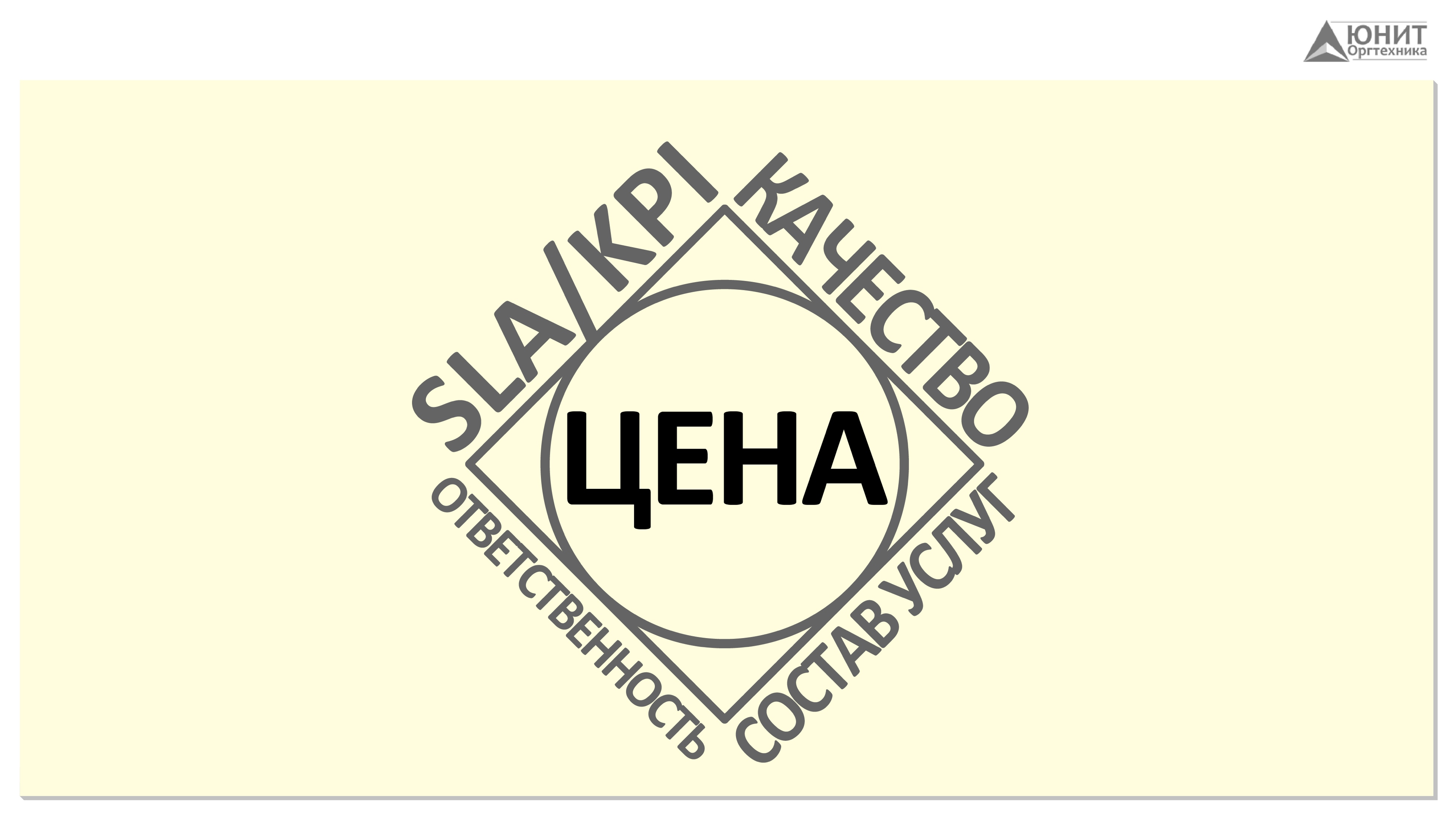 Внедрение MPS
Внедрение	аутсорсинга, этапы (на примере MPS)
Внедрение аутсорсинга, этапы (на примере MPS)
Этапы по выбору аутсорсера:
MPS
1 этап
2 этап
Определение процессов, планируемых к передаче на аутсорсинг
Определение идеального конечного результата (ИКР) по требуемой услуге
Внедрение аутсорсинга, этапы (на примере MPS)
Этапы по выбору аутсорсера:
3 этап
4 этап
Определение состава услуг по сервису
Определение понятия «качество»,
определение требований к качеству
Внедрение аутсорсинга, этапы (на примере MPS)
Этапы по выбору аутсорсера:
5 лет
5 этап
6 этап
Определение понятия
Определение уровня сервиса (SLA)
«гарантия»
Внедрение аутсорсинга, этапы (на примере MPS)
Этапы по выбору аутсорсера:
KPI = 97%
KPI
7 этап
8 этап
Определение показателей
Определение финансовой ответственности
качества сервиса (KPI)
исполнителя за качество оказываемого сервиса
Внедрение аутсорсинга, этапы (на примере MPS)
Этапы по выбору аутсорсера:
1 месяц
KPI
93%
2 месяц
KPI
95%
3 месяц
KPI
97%
9 этап
10 этап
Определение порядка
и сроков запуска проекта
Определение ответственности за выполнение порядка
и сроков запуска проекта
Внедрение аутсорсинга, этапы (на примере MPS)
Этапы по выбору аутсорсера:
11 этап
12 этап
Определение требований к поставщику
Определение условий договора на этапе выбора поставщика
Достигаемый результат
100%
40%
ОБЩЕЕ СНИЖЕНИЕ СТОИМОСТИ ПОДДЕРЖКИ И ОБСЛУЖИВАНИЯ ИТ-ИНФРАСТРУКТУРЫ
ЕДИНЫЕ ПОКАЗАТЕЛИ СЕРВИСА ПО ВСЕЙ ТЕРРИТОРИИ РФ
ВЫСОКАЯ УПРАВЛЯЕМОСТЬ
И ДИНАМИЧНОСТЬ
97-100%
KPI
?
КАЧЕСТВЕННАЯ, БЕСПЕРЕБОЙНАЯ РАБОТА ОБОРУДОВАНИЯ
ЦЕНТРАЛИЗАЦИЯ ЗАТРАТ, ИХ ПРОЗРАЧНОСТЬ
И ПРОГНОЗИРУЕМОСТЬ
ВЫЯВЛЕНИЕ И ОСВОБОЖДЕНИЕ НЕЭФФЕКТИВНЫХ РАБОЧИХ МЕСТ
СПАСИБО!